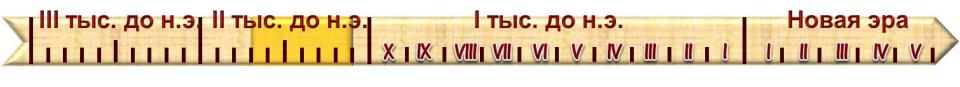 РАСЦВЕТ ЕГИПЕТСКОГО ЦАРСТВА
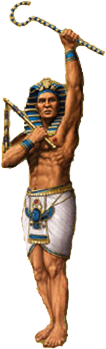 Образовательная система «Школа 2100». 
Данилов Д.Д. и др. Всеобщая история. 5-й класс. История Древнего мира. § 11. 
Автор презентации: Казаринова Н.В. (учитель, г. Йошкар-Ола)
© ООО «Баласс», 2012.
[Speaker Notes: Адрес рисунка http://egypt.bn.by/images/pharaoh.gif
Рисунок фона(скарабеев) - http://egypt.bn.by/images/logo_1.gif]
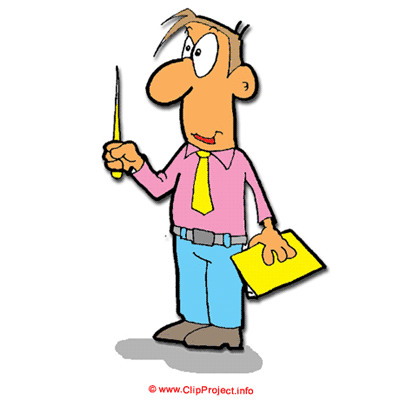 ОПРЕДЕЛЯЕМ ПРОБЛЕМУ
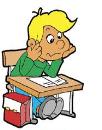 Пирамиды –это круто! Чтобы их построить, государство должно быть очень сильным.
А учёные думают, что государство в Египте стало гораздо сильнее примерно через 1000 лет после строительства пирамид.
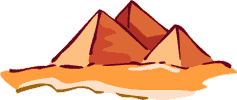 Сравни мнение Антошки и учёных. Какое наблюдается противоречие? 
Какой возникает вопрос? Сравни его с авторским.
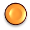 [Speaker Notes: Рисунок пирамиды - http://selinaportal.net/potapov/images/piramid3.gif]
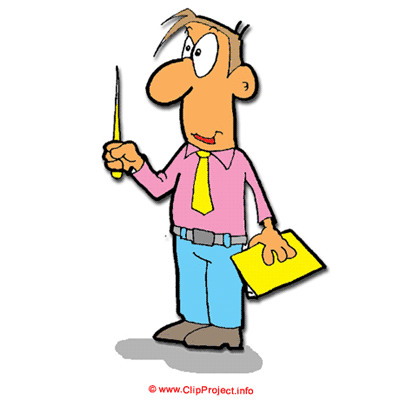 ОПРЕДЕЛЯЕМ ПРОБЛЕМУ
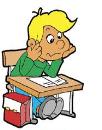 ПОЧЕМУ ИМЕННО XVI–XI века до н.э. НАЗЫВАЮТ ЭПОХОЙ РАСЦВЕТА ДРЕВНЕГО ЕГИПТА?
ВАША ФОРМУЛИРОВКА ПРОБЛЕМЫ МОЖЕТ НЕ СОВПАДАТЬ С АВТОРСКОЙ. ПОЖАЛУЙСТА, ВЫБЕРИТЕ В КЛАССЕ ТУ ФОРМУЛИРОВКУ, КОТОРАЯ ВАМ НАИБОЛЕЕ ИНТЕРЕСНА!
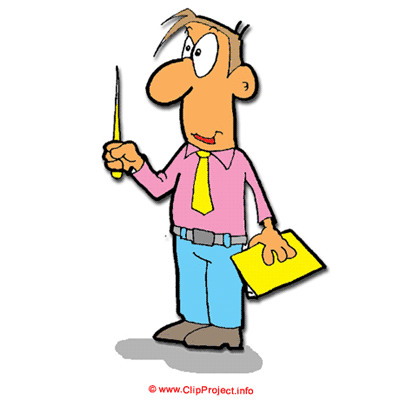 ВСПОМИНАЕМ ТО, ЧТО ЗНАЕМ
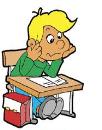 Объясни значения слов: государство, народ, общество, граждане. (Словарь)
Когда и как образовалось египетское царство? (§ 7) Какие тебе известны достижения древних египтян? (§ 8–10) Когда и как люди начали использовать металлы? (§ 5)
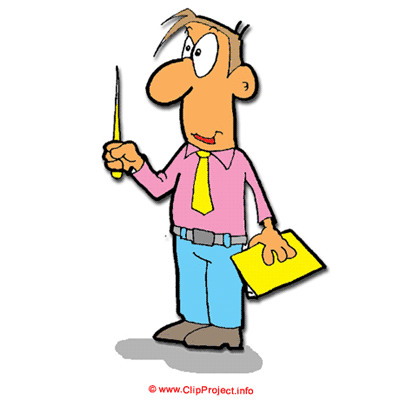 ВСПОМИНАЕМ ТО, ЧТО ЗНАЕМ
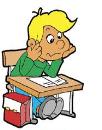 Необходимый уровень. Впиши в первый столбик понятия, соответствующие данным определениям.
Повышенный уровень. Отметь значком «+» те понятия, которые применимы к Египту.
[Speaker Notes: Анимация поставлена на щелчок. Происходит выцветание задания и появление таблицы (рабочая тетрадь стр. 57)
Выполнение задания в режиме просмотра осуществляется при помощи встроенных средств Microsoft PPT]
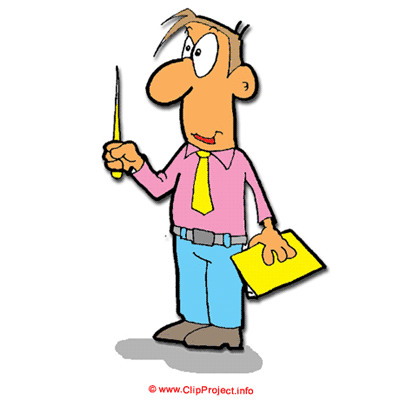 ВСПОМИНАЕМ ТО, ЧТО ЗНАЕМ
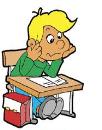 Необходимый уровень. С помощью цвета распредели все слова (понятия и термины) на две группы.
Повышенный уровень. Запиши ещё два слова и распредели их таким же образом.
Первобытное
общество
Цивилизация
[Speaker Notes: Анимация поставлена на щелчок. Происходит выцветание задания и появление таблицы (рабочая тетрадь стр. 58). Формулировка задания изменена по сравнению с рабочей тетрадью
Для выполнения задания необходимо воспользоваться встроенными средствами Microsoft  PPT в режиме просмотра (инструмент «ПЕРО»)]
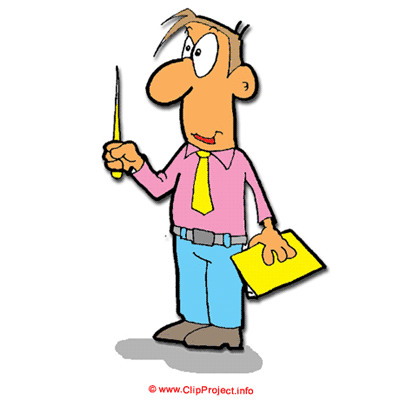 ОТКРЫВАЕМ НОВЫЕ ЗНАНИЯ
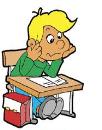 1. БРОНЗОВЫЙ ВЕК ЕГИПТА
2. ВОИНЫ ФАРАОНА
3. ПЛОДЫ ПОБЕД
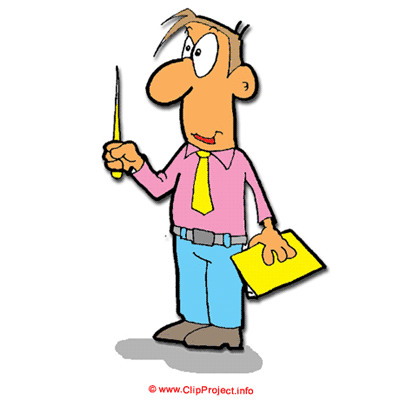 БРОНЗОВЫЙ ВЕК ЕГИПТА
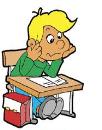 Как изменилось хозяйство Египта к сер. II тыс. до н.э.?
Сделай вывод по проблеме.
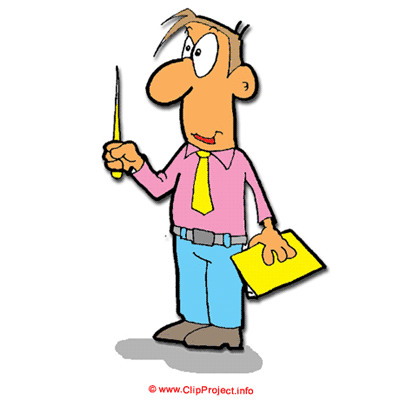 БРОНЗОВЫЙ ВЕК ЕГИПТА
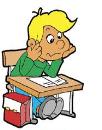 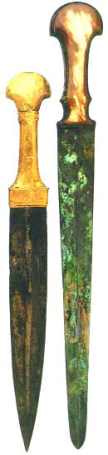 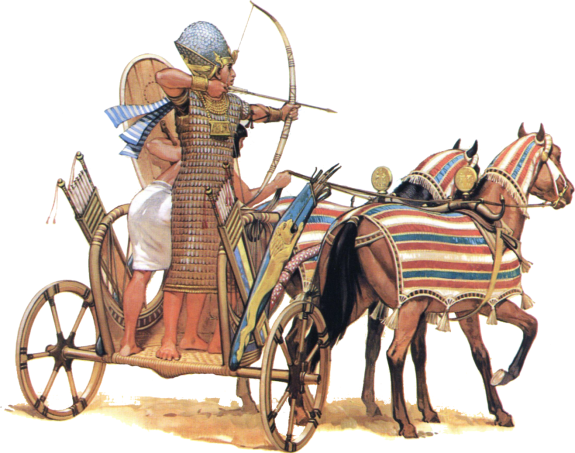 Бронзовые
мечи
Рамсес II на колеснице (современный рисунок)
[Speaker Notes: Рисунок фараона на колеснице – журнал Новый солдат № 200 «Древние армии Ближнего Востока»]
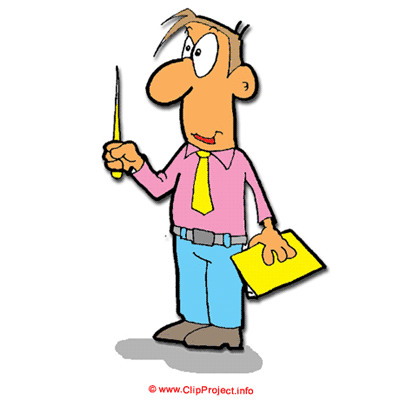 ВОИНЫ ФАРАОНА
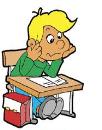 Каковы причины побед египетских армий?
Необходимый уровень. Какие преимущества появились у египетской армии после появления боевых колесниц?
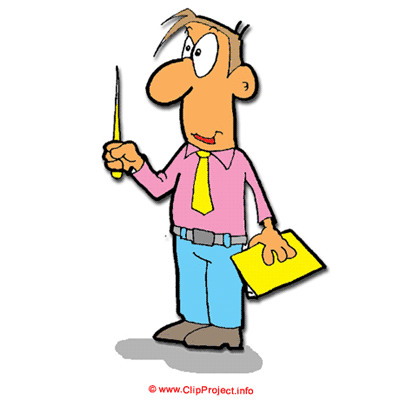 ВОИНЫ ФАРАОНА
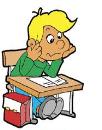 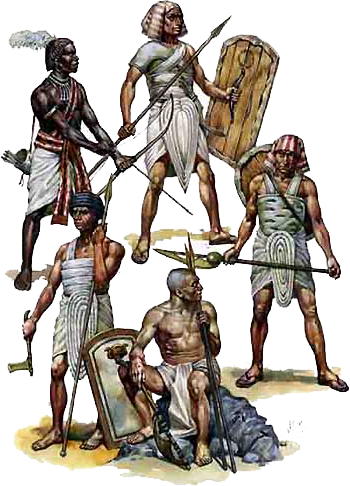 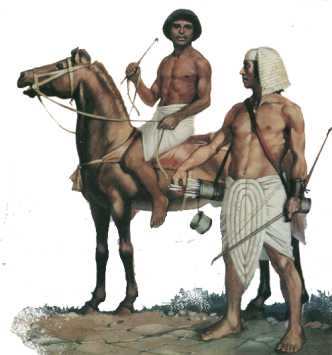 Лучник и всадник
Пехота древнего Египта
[Speaker Notes: Адрес рисунка «Пехота древнего Египта» http://www.genstab.ru/voin/images/4_egypt.jpg
Рисунок лучника и всадника – журнал «Новый солдат»№ 108]
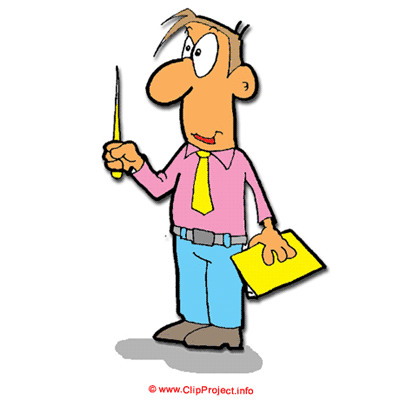 ВОИНЫ ФАРАОНА
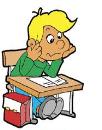 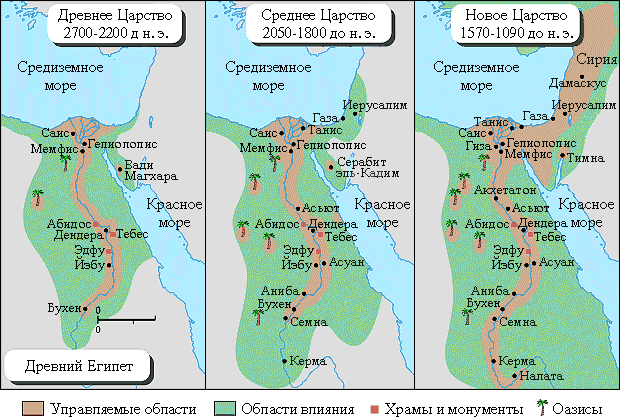 Как изменилась территория Египта к сер. II тыс. до н.э.?
[Speaker Notes: Адрес карты – http://oldegypt.info/uploads/maps/map5.gif]
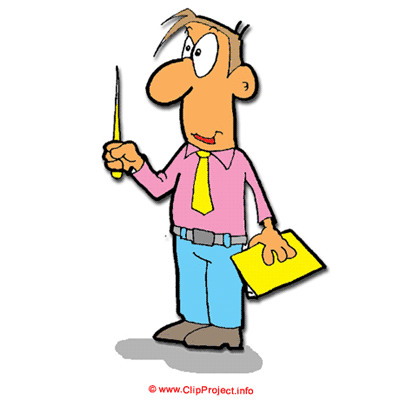 ВОИНЫ ФАРАОНА
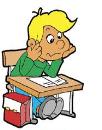 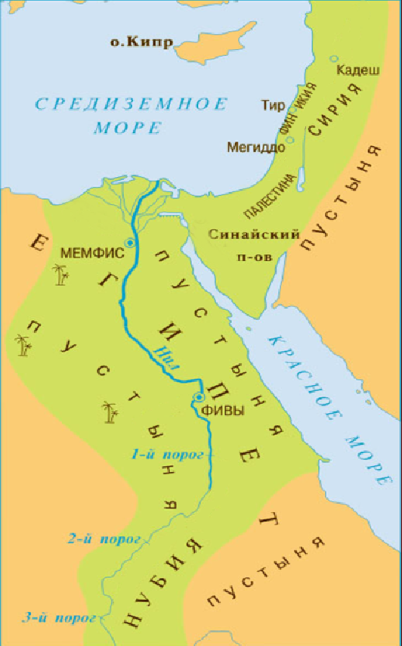 Направления военных походов
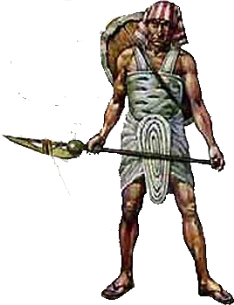 [Speaker Notes: Анимированная карта походов фараонов. Анимация поставлена на щелчок
Показаны походы фараонов. 
Рисунок - http://www.genstab.ru/voin/images/4_egypt.jpg]
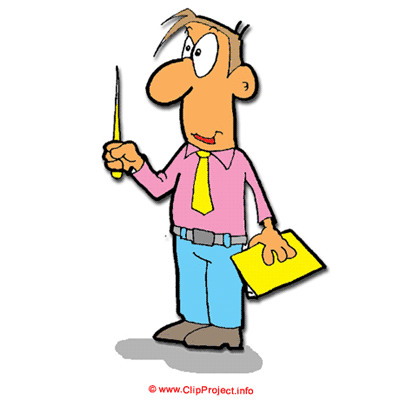 ПЛОДЫ ПОБЕД
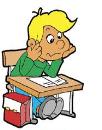 Необходимый уровень. Запиши в таблицу причины и последствия побед египетских армий.
Повышенный уровень. Отметь знаком «+» те последствия, которые обеспечили рассвет Египта.
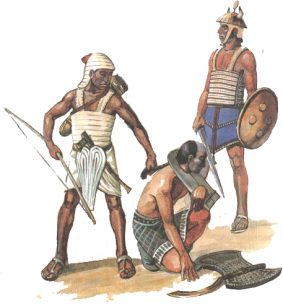 [Speaker Notes: Рисунок http://img1.nnm.ru/imagez/gallery/d/c/d/6/6/dcd66f022785cf3cb069b6f2bb59226f_full.jpg]
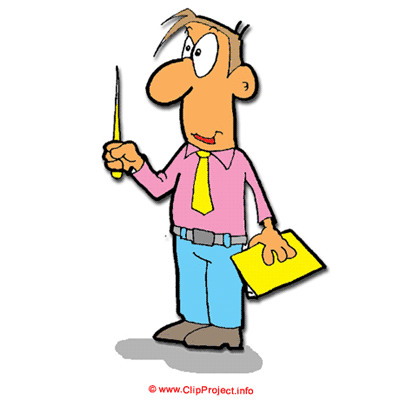 ПЛОДЫ ПОБЕД
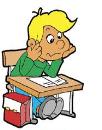 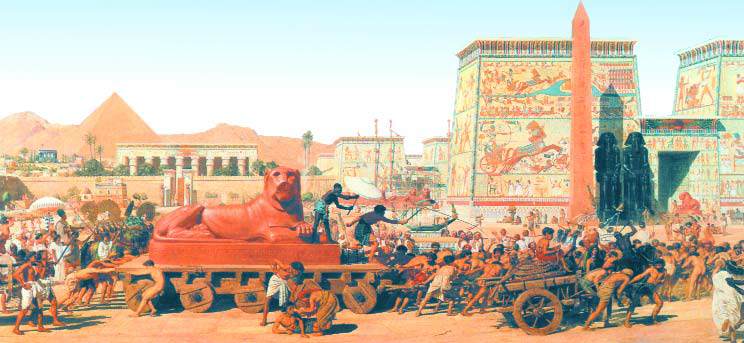 Рабы на строительстве храмов Луксора. Худ. Э. Пойнтер
[Speaker Notes: Кнопка – гиперссылка на скрытый слайд с изображениями Эхнатона и его жены – Нефертити. Информация о религиозной реформе – стр. 78 учебника]
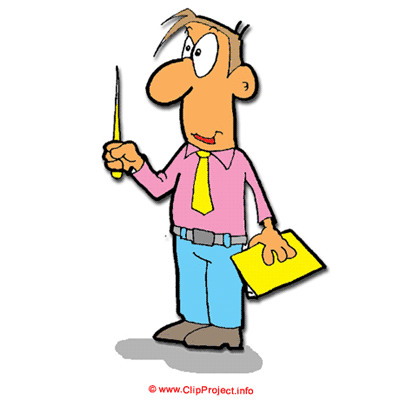 ФАРАОН-ОТСТУПНИК
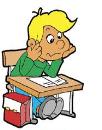 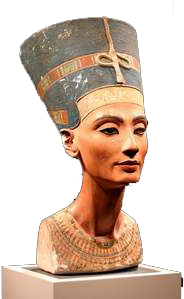 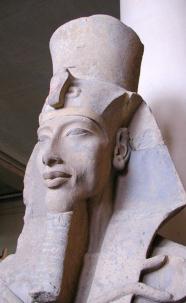 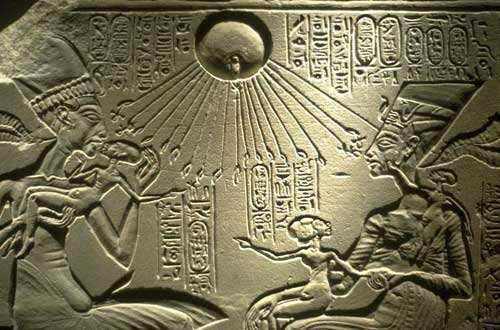 Жена Эхнатона
Нефертити
Фараон
Эхнатон
[Speaker Notes: Нефертити - http://100big.ru/wp-content/uploads/2009/04/1-nifertiti.jpg
Эхнатон и нНефертити  - http://xfilespress.com/Data/Sites/1/NewsImages/0007-013-eto-izobrazhenija-ekhnatona-i-nefertiti-s-dochermi.jpg
Эхнатон - http://upload.wikimedia.org/wikipedia/commons/thumb/7/7c/Akhenaten_statue.jpg/449px-Akhenaten_statue.jpg]
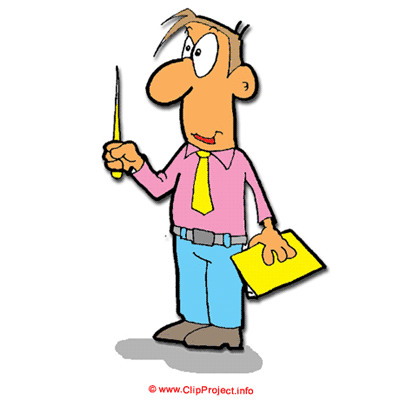 ОТКРЫВАЕМ НОВЫЕ ЗНАНИЯ
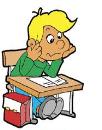 РАСЦВЕТ МОГУЩЕСТВА ДРЕВНЕГО ЕГИПТА ПРОДОЛЖАЛСЯ ОКОЛО ПЯТИ СТОЛЕТИЙ.
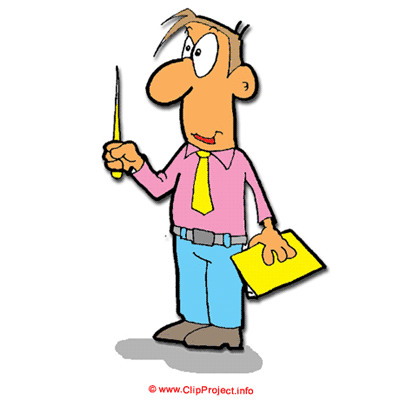 ПРИМЕНЯЕМ НОВЫЕ ЗНАНИЯ
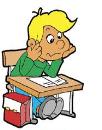 Как вы думаете, справедливо ли, что одна страна обеспечивает своё могущество за счёт других?
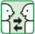 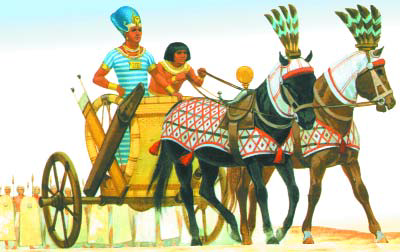 Фараон на колеснице. Соврем. рисунок
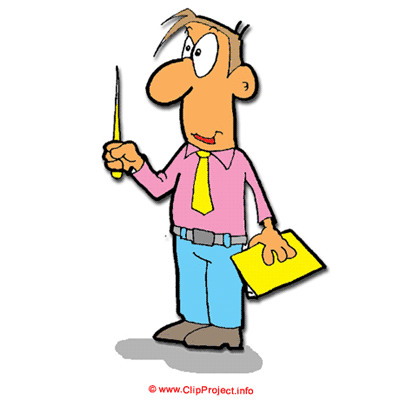 ПРИМЕНЯЕМ НОВЫЕ ЗНАНИЯ
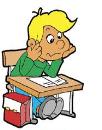 Необходимый уровень. Укажи названия стран-соседей Древнего Египта: Аравия, Сирия, Палестина, Финикия, Нубия. (Расставь соответствующие цифры.)
Обведи красным цветом направления военных походов Тутмоса III и закрась светло-зелёным цветом территорию Египетского царства к 1500 года до н.э.
Повышенный уровень. Придумай и нанеси на карту условные обозначения, доказывающие расцвет Египта. Запиши их в легенду карты.
[Speaker Notes: Задание из рабочей тетради  стр. 60 (№8). Формулировка задания немного изменена]
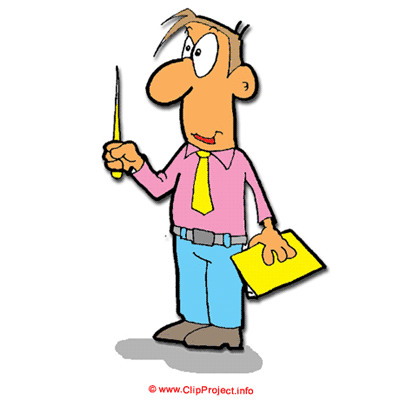 ПРИМЕНЯЕМ НОВЫЕ ЗНАНИЯ
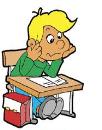 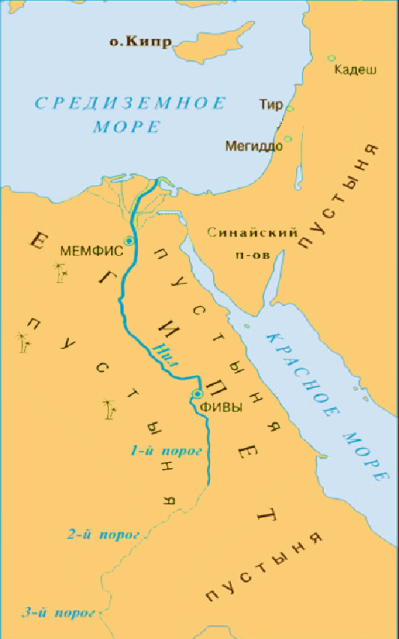 ЛЕГЕНДА
Аравия 
Сирия 
Палестина 
Финикия 
Нубия
[Speaker Notes: Задание из рабочей тетради  стр. 60 (№8). Формулировка задания немного изменена
Для выполнения задания необходимо воспользоваться встроенными средствами Microsoft  PPT в режиме просмотра (инструмент «ПЕРО»)]
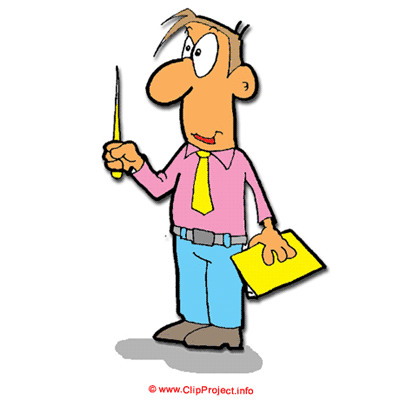 ПРИМЕНЯЕМ НОВЫЕ ЗНАНИЯ
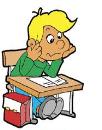 Необходимый уровень. Расставь события и явления в правильной последовательности (причины — следствия).
. . .
. . .
. . .
. . .
. . .
1. Строительство грандиозных дворцов и храмов в новой столице Египта — Фивах.
2. Завоевательные походы Тутмоса III.
3. Применение бронзы.
4. Развитие хозяйства.
5. Создание новой армии.
[Speaker Notes: Для выполнения задания необходимо воспользоваться встроенными средствами Microsoft  PPT в режиме просмотра (инструмент «ПЕРО»)]
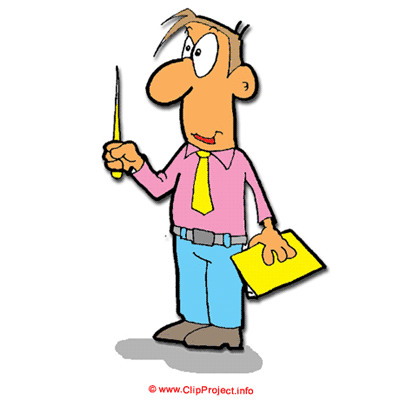 ПРИМЕНЯЕМ НОВЫЕ ЗНАНИЯ
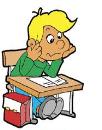 Повышенный уровень. Какой процесс здесь представлен — расцвет или упадок Древнего Египта? Приведи одно–два доказательства своей точки зрения.
. . .
. . .
. . .
. . .
. . .